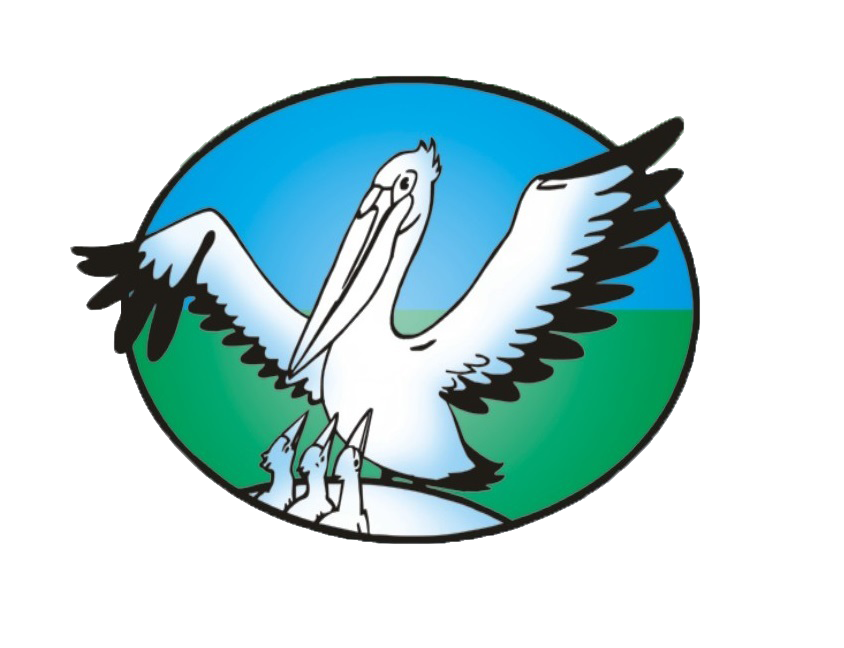 УЧАСТНИКИ 
МУНИЦИПАЛЬНОГО КОНКУРСА
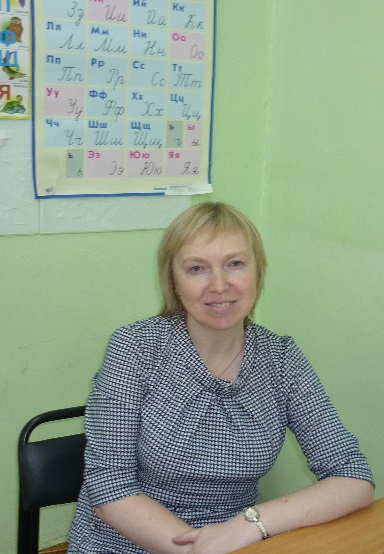 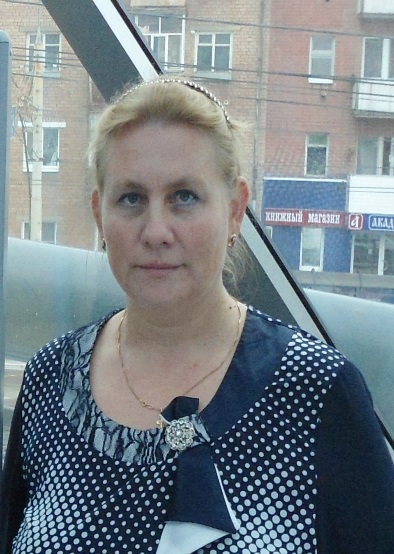 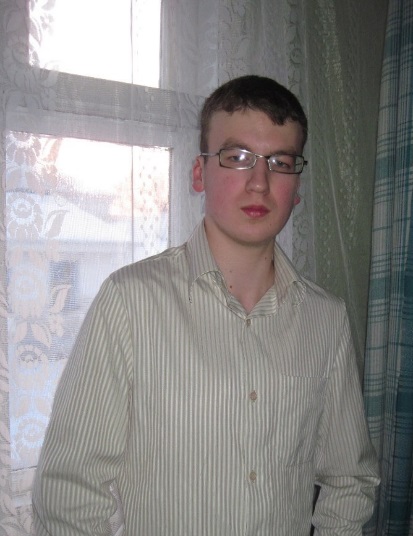 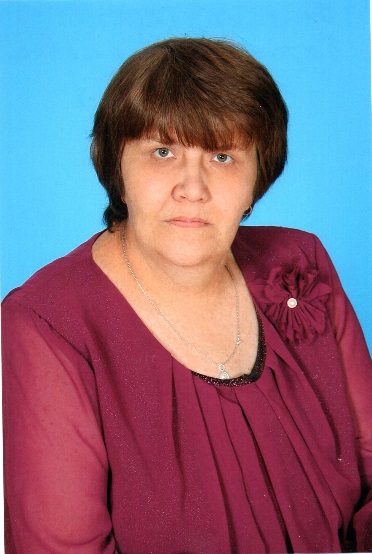 Дедов 
Александр Петрович
Лебедева
Лариса Владимировна
Любимова 
Татьяна Александровна
Балакирева
Надежда Евгеньевна
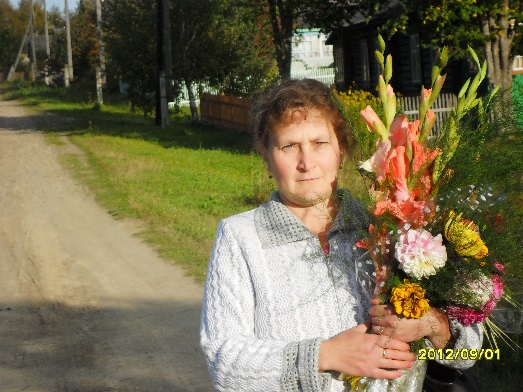 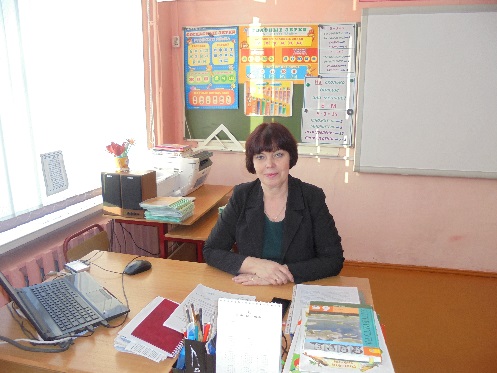 Разуваева 
Татьяна Юрьевна
Румянцева
Валентина Михайловна